ESCUELA POLITECNICA DEL EJERCITO
DEPARTAMENTO DE SEGURIDAD Y DEFENSA
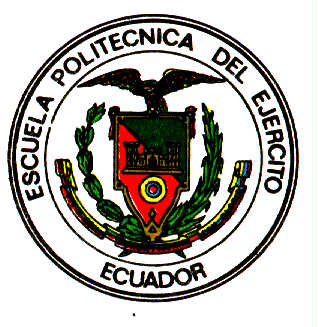 KDTE DE I. ORTEGA BERZOSA 
FREDDY ANDRES
KDTE. DE A. GALARZA ESPÌN 
CRISTIAN PAÙL
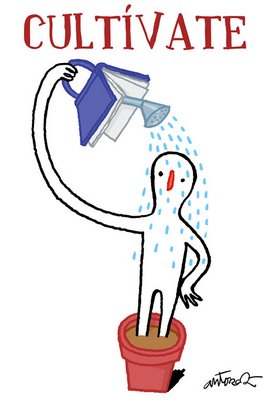 TEMA
“INFLUENCIA DE LA LECTURA COMO ESTRATEGIA METODOLÓGICA PARA MEJORAR RENDIMIENTO ACADÉMICO DE LOS CADETES DE LA ESCUELA SUPERIOR MILITAR “ELOY ALFARO” EN EL AÑO 
2010-2011”
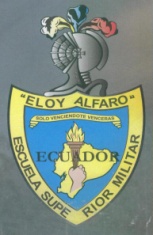 PLANTEAMIENTO DEL PROBLEMA
FORMULACIÒN DEL PROBLEMA
¿Los cadetes no tienen hábito de lectura en la Escuela Superior Militar Eloy Alfaro?
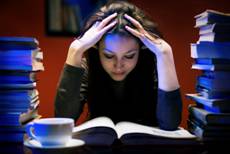 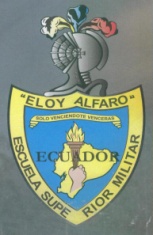 JUSTIFICACIÒN DE LA INVESTIGACIÒN
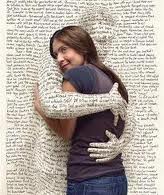 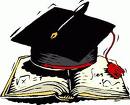 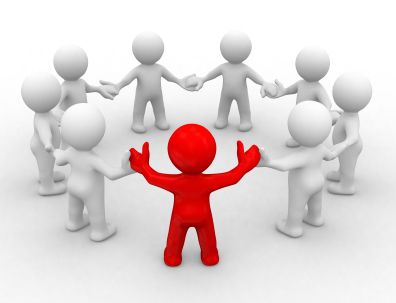 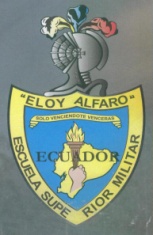 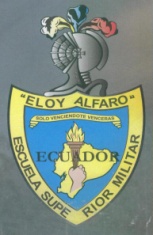 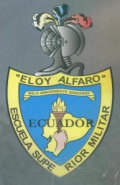 HIPÒTESIS
¿La lectura como estrategia metodológica interactiva mejora el rendimiento de los cadetes?
MARCO TEÒRICO
GENERALIDADES
RECURSOS QUE SE UTILIZARON
ACTIVIDADES QUE SE DESARROLLARON
FACTORES QUE INCIDIERON
FACTORES QUE INCIDIERON
Se identificaron los siguientes:
Inestabilidad emocional
Introversión
Extraversión
Falta de autodominio
Carácter dominante
Falta de capacidad reflexiva
Dificultad en la integración social (o grupal )
Falta de objetividad
Falta de autoconfianza
METODOLOGIAS
ESTABLECER UN TIEMPO DE LECTURA HABITUAL
ENSEÑAR CON EL EJEMPLO
HACER DE LA LECTURA ALGO HABITUAL
TENER UNA BIBLIOTECA EN CASA
HACER DE LA LECTURA ALGO AMENO
BUSCAR VARIEDAD Y PREFERENCIA
APRENDER A LEER
METODOLOGÌA
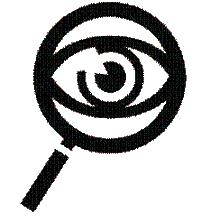 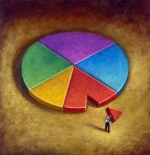 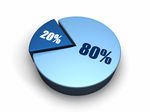 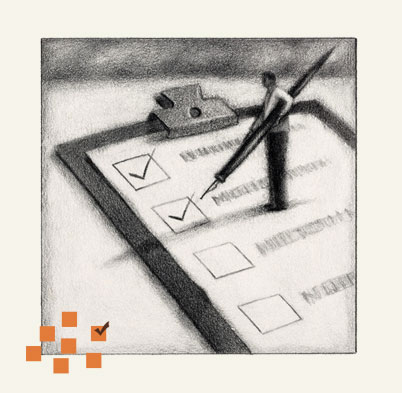 ¿CREE USTED QUE LA METODOLOGÌA APLICADA POR LOS INSTRUCTORES Y PROFESORES ESTIMULA EL HÀBITO DE LA LECTURA?
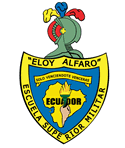 ¿LA LECTURA COMO METODOLOGÍA QUE UTILIZAN LOS INSTRUCTORES Y DOCENTES, FACILITA SU RENDIMIENTO ACADEMICO?
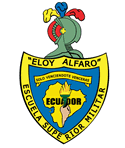 ¿CREE USTED QUE LA TECNICA DEL SUBRAYADO AYUDA A LA COMPRENSION DE TEMAS TRATADOS EN CLASE?
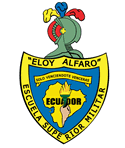 ¿CUANDO TIENE QUE LEER UN LIBRO,  USTED UTILIZA ALGUNA TÈCNICA?
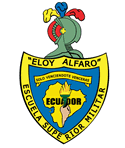 CONCLUSIONES
En la ESMIL, la muestra institucional tanto de cadetes como de instructores señalan que la metodología y los hábitos de lectura que utilizan en sus actividades educativas influyen, en forma directa y trascendente, en el  rendimiento académico y en la formación profesional
En la ESMIL, instructores y cadetes manifiestan, en forma casi unánime, que es necesario promover y aplicar una metodología más adecuada sobre la lectura, a partir del presente año lectivo 2010-2011.
Los cadetes no disponen del tiempo requerido para aplicar estrategias metodológicas en la práctica de la lectura.
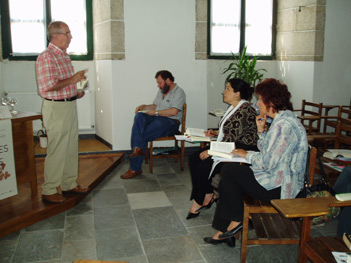 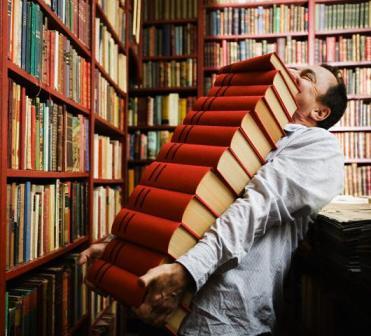 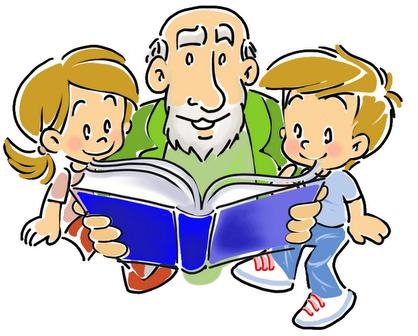 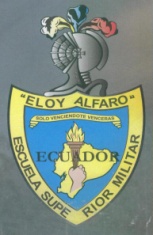 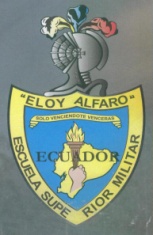 OBJETIVO DE LA PROPUESTA
Mejorar el rendimiento académico a través de la lectura interactiva para lograr el éxito en la carrera y especialización adquirida.
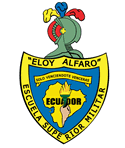 Manual de métodos, técnicas y estrategias de lectura para mejorar el rendimiento académico en la Escuela Superior Militar “Eloy Alfaro”
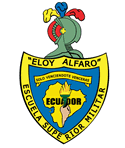 FACTIBILIDAD DE LA PROPUESTA
El instructor planifica un tema, utiliza con los cadetes la técnica del subrayado. Es importante que explique antes de la practica en que consiste la técnica que se va a realizar.
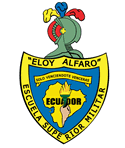 GRACIAS POR SU ATENCIÒN
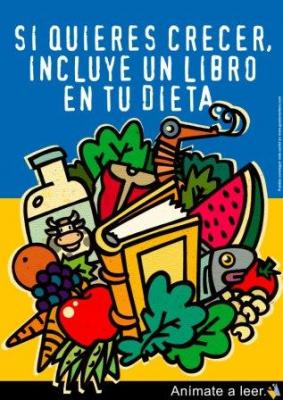 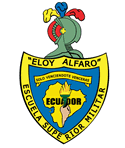